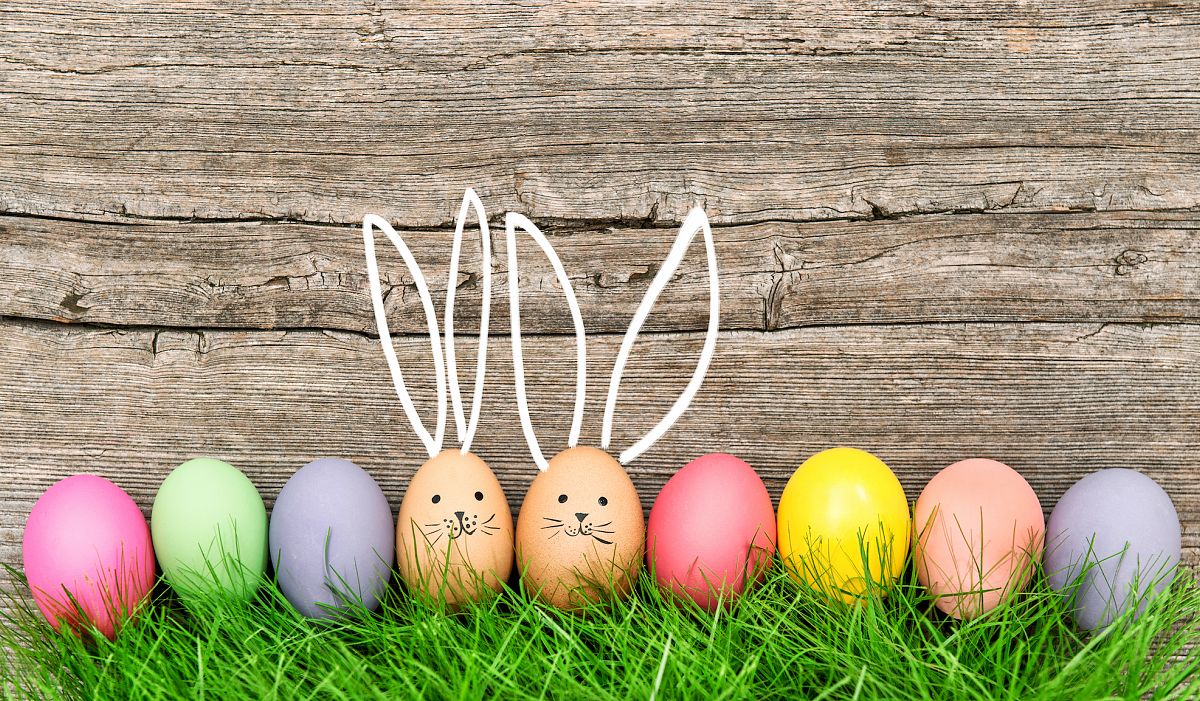 EASTER
Easter Bunny
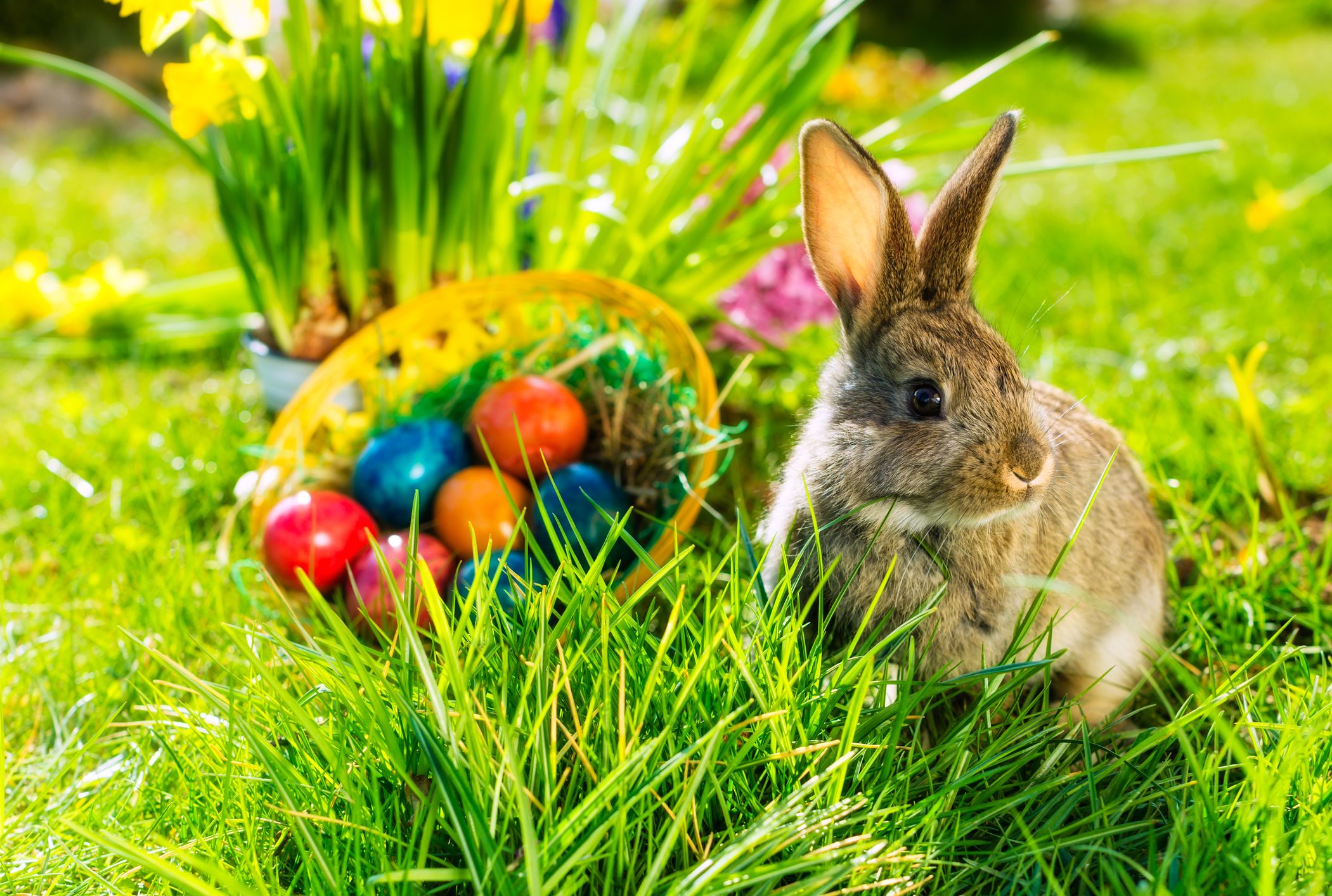 a burrow
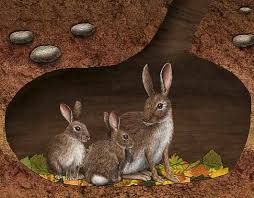 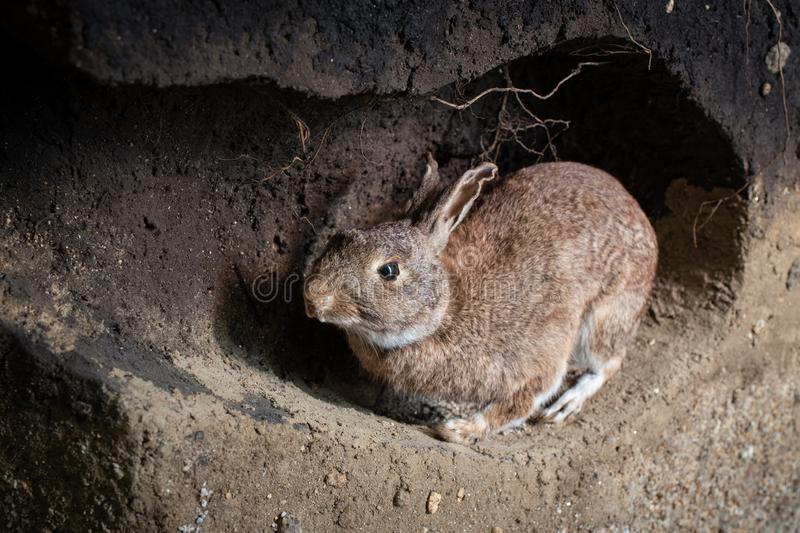 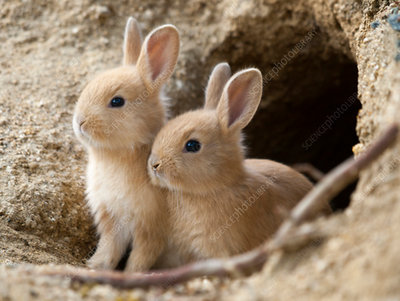 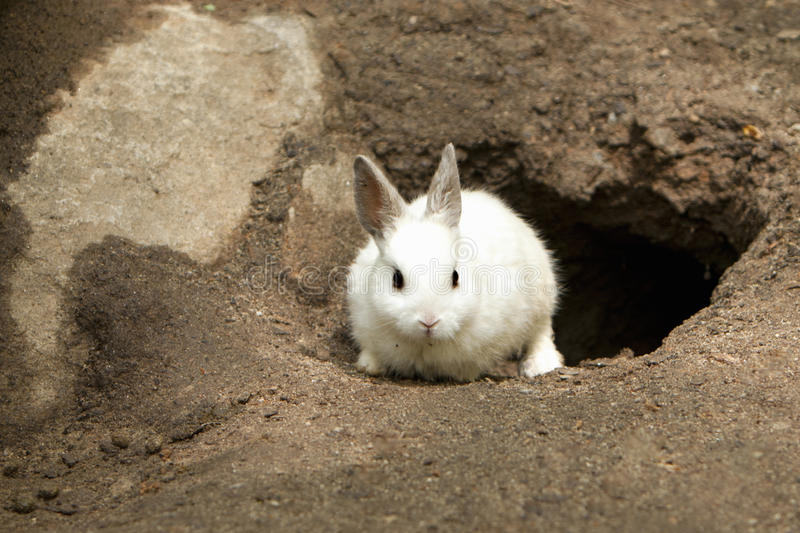 a basket
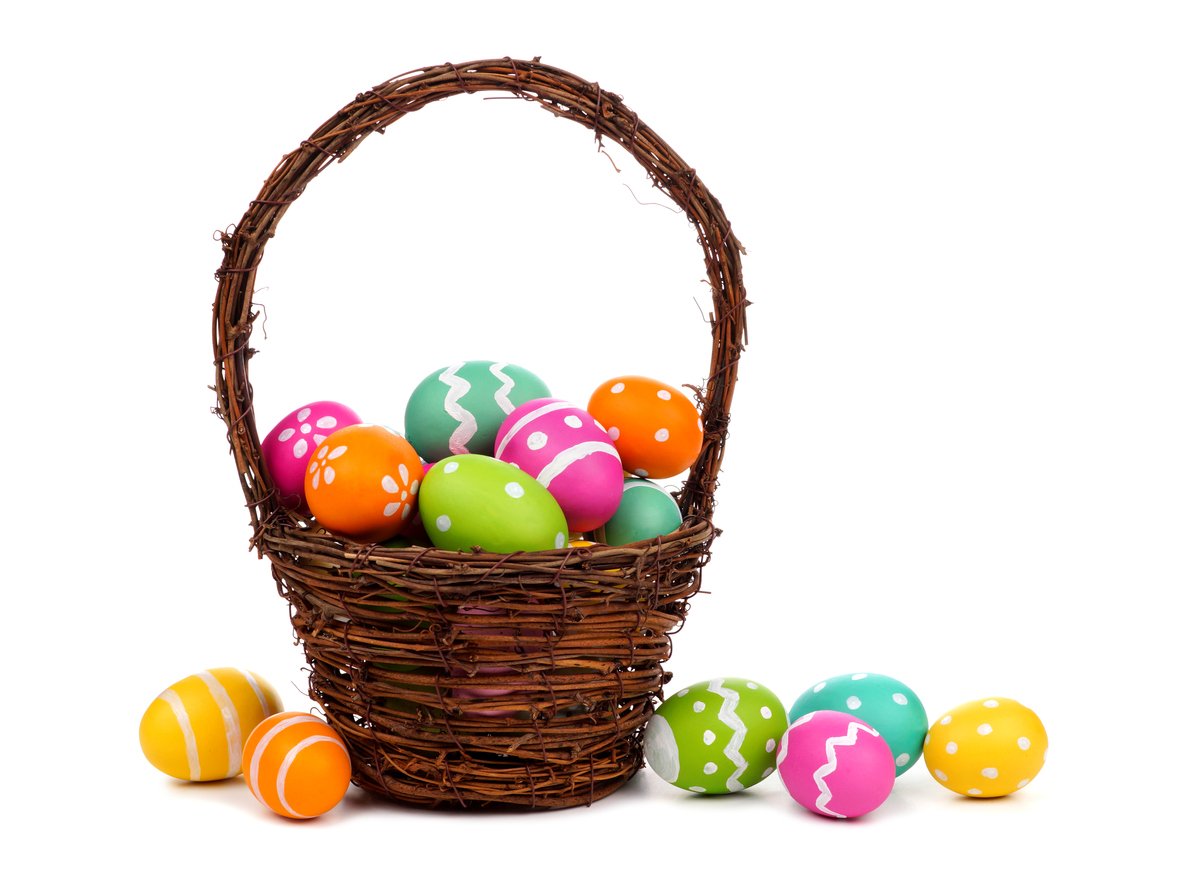 Easter eggs
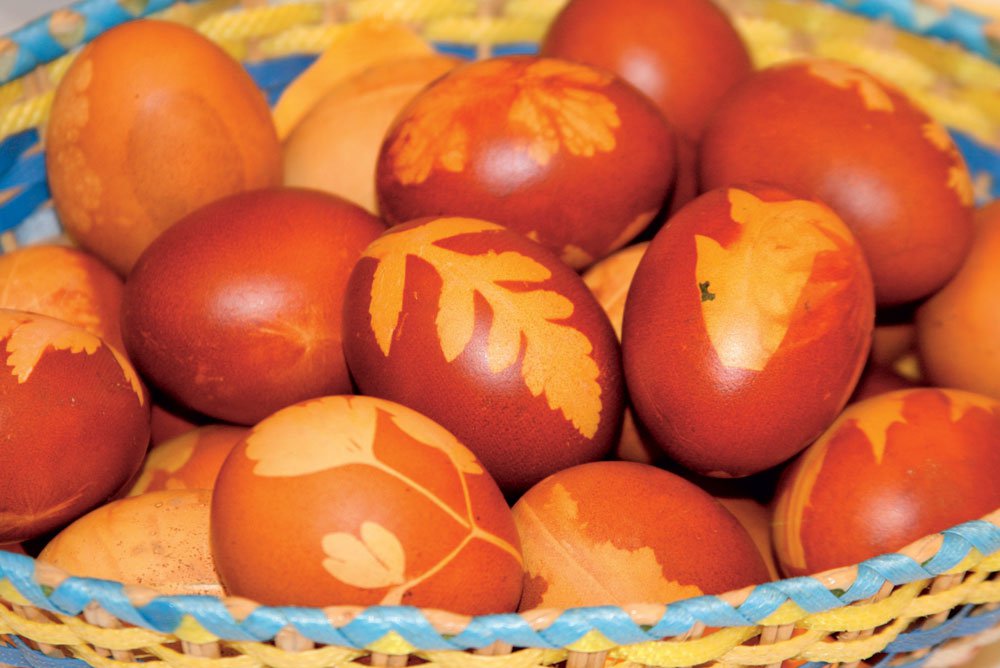 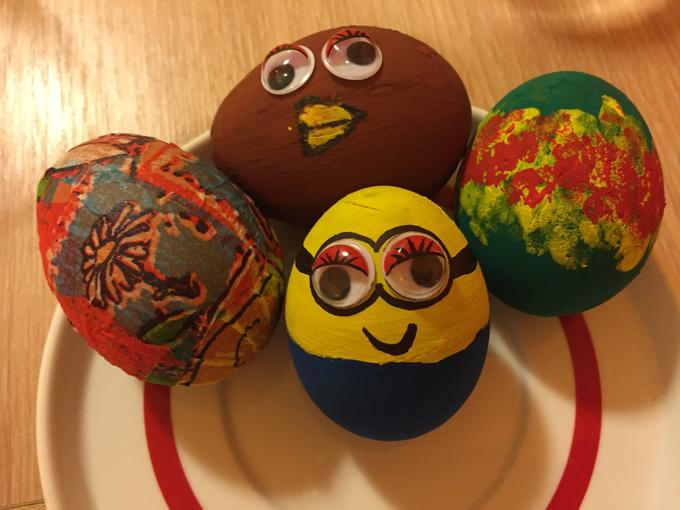 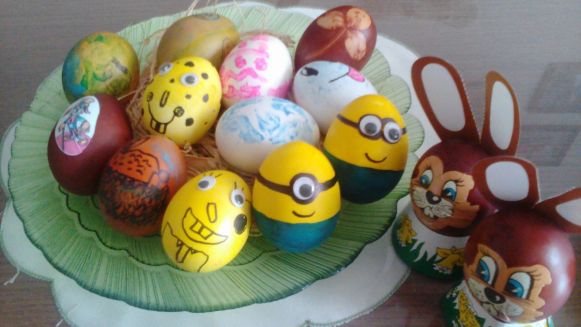 Easter egg hunt
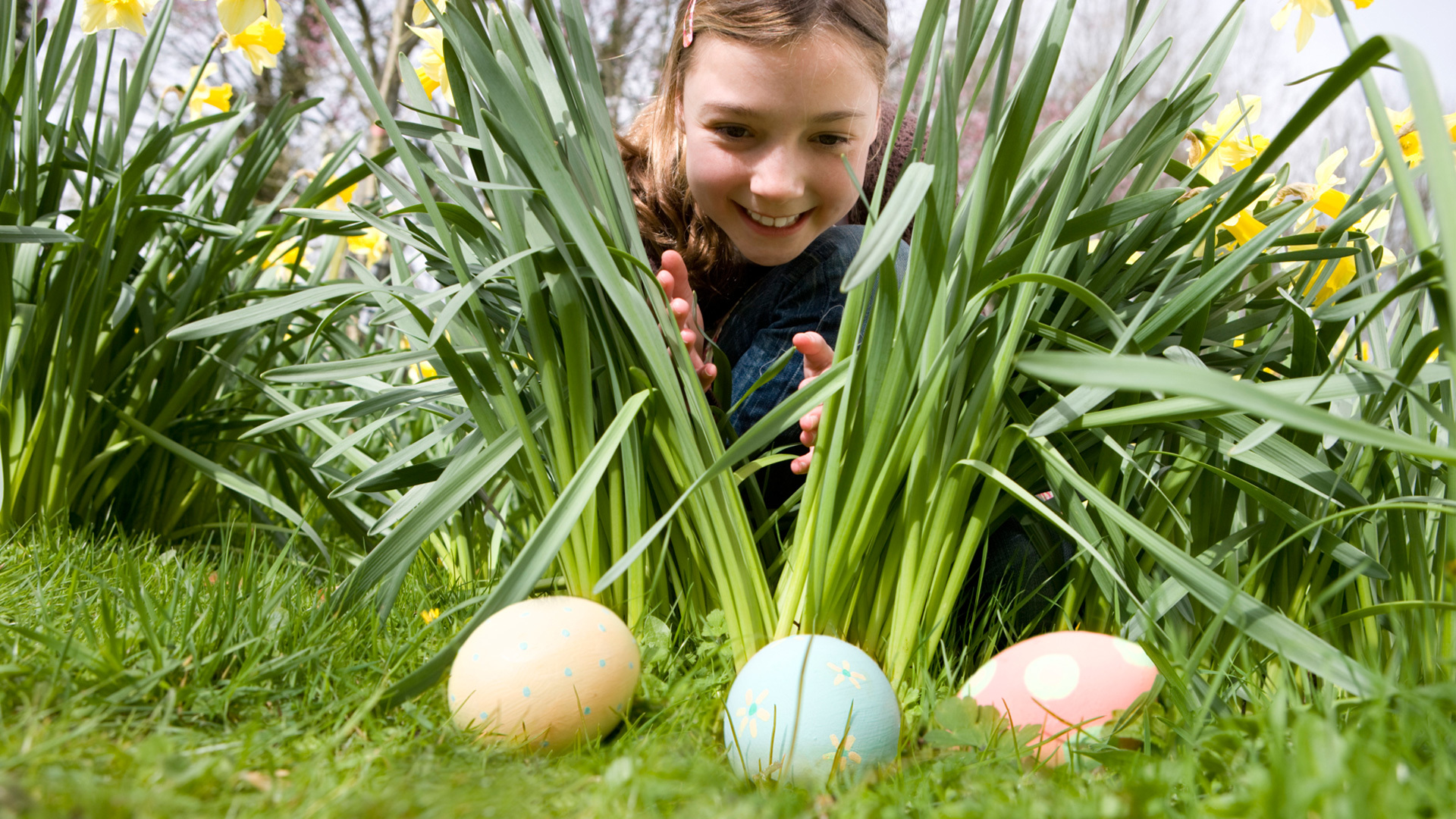 a fox
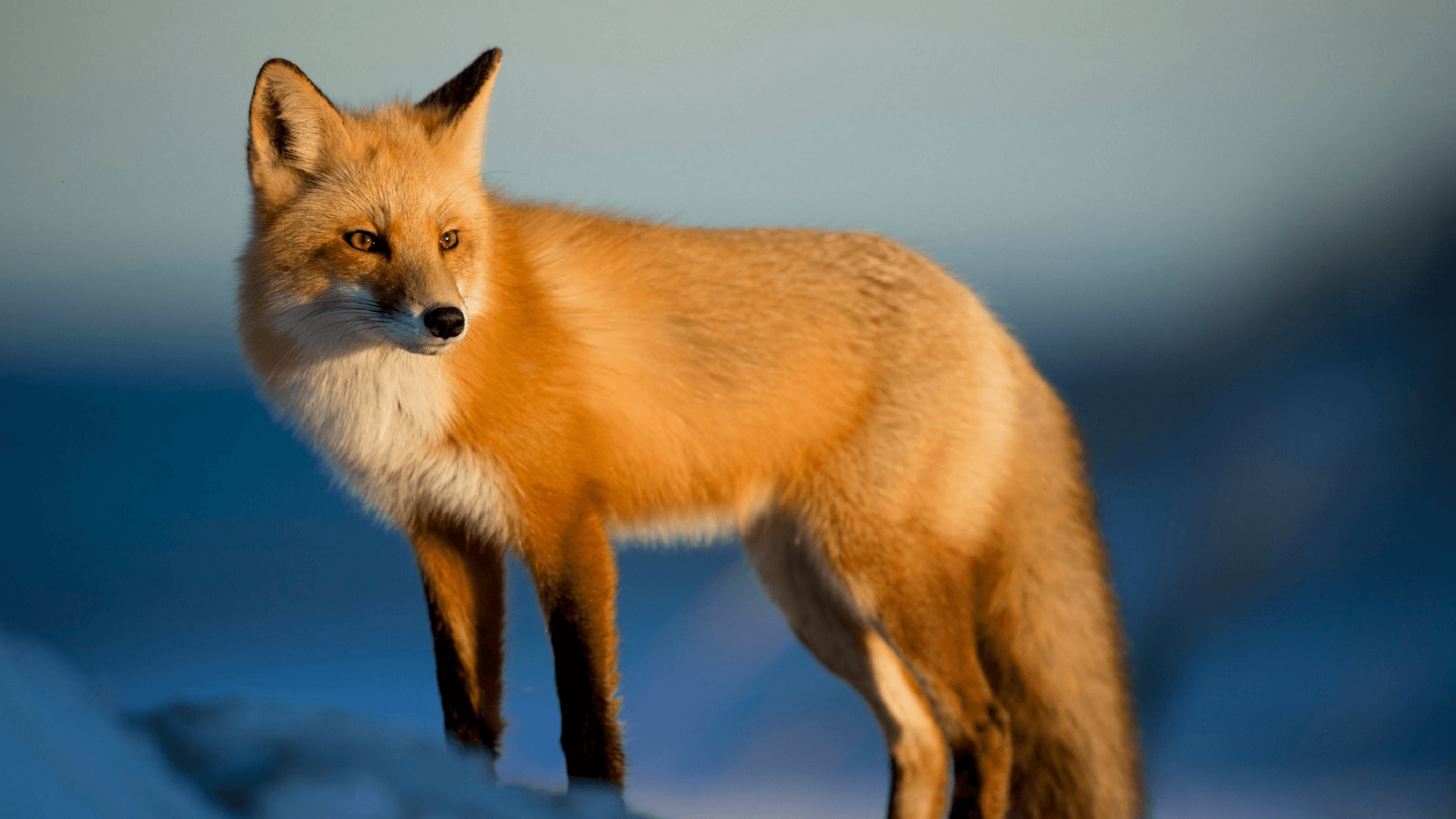 a hop
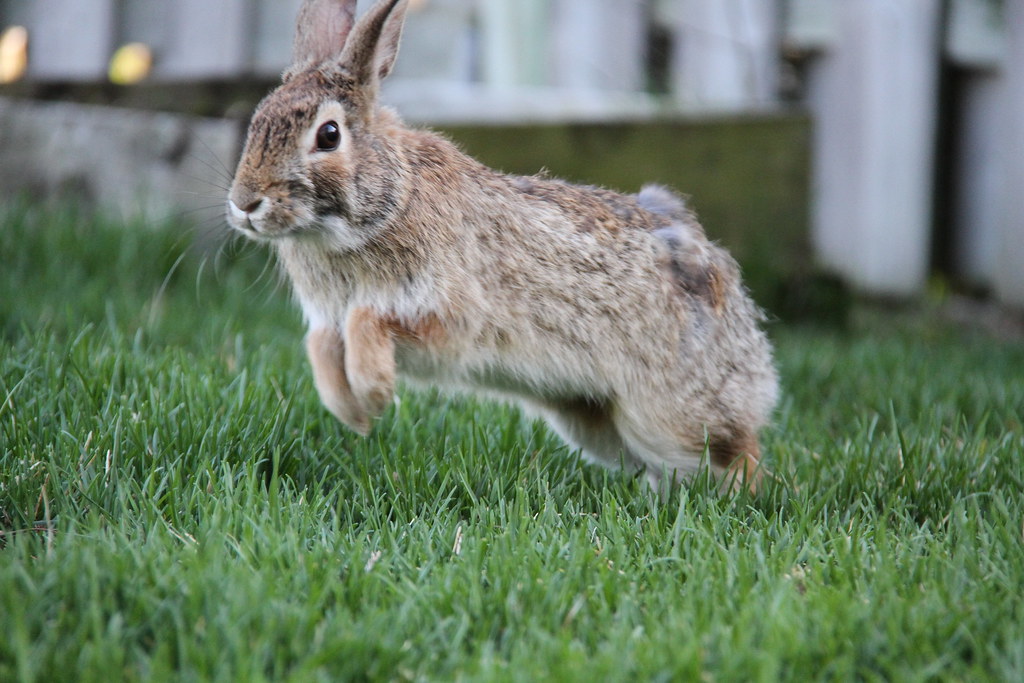 a hop game
Make four hops.
Make seven hops.
Make two hops.
Make five hops.
right
left
forward
back
a hop game
Make two hops forward.
Make four hops to the left.
Make five hops to the right.
Make one hop back.
....
Easter puppy parade
https://www.youtube.com/watch?v=OW6nYdhqG4Y